I and world around me
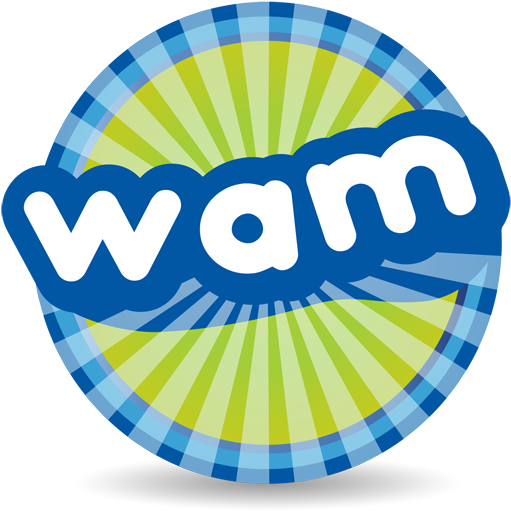 Made by Maryna Zimenko
Form 11
Nature gave us wonderful world, which does not leave a single person indifferent. It amazes us its beauty and mystery.
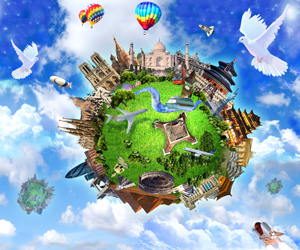 The most amazing thing in the world around us is life.
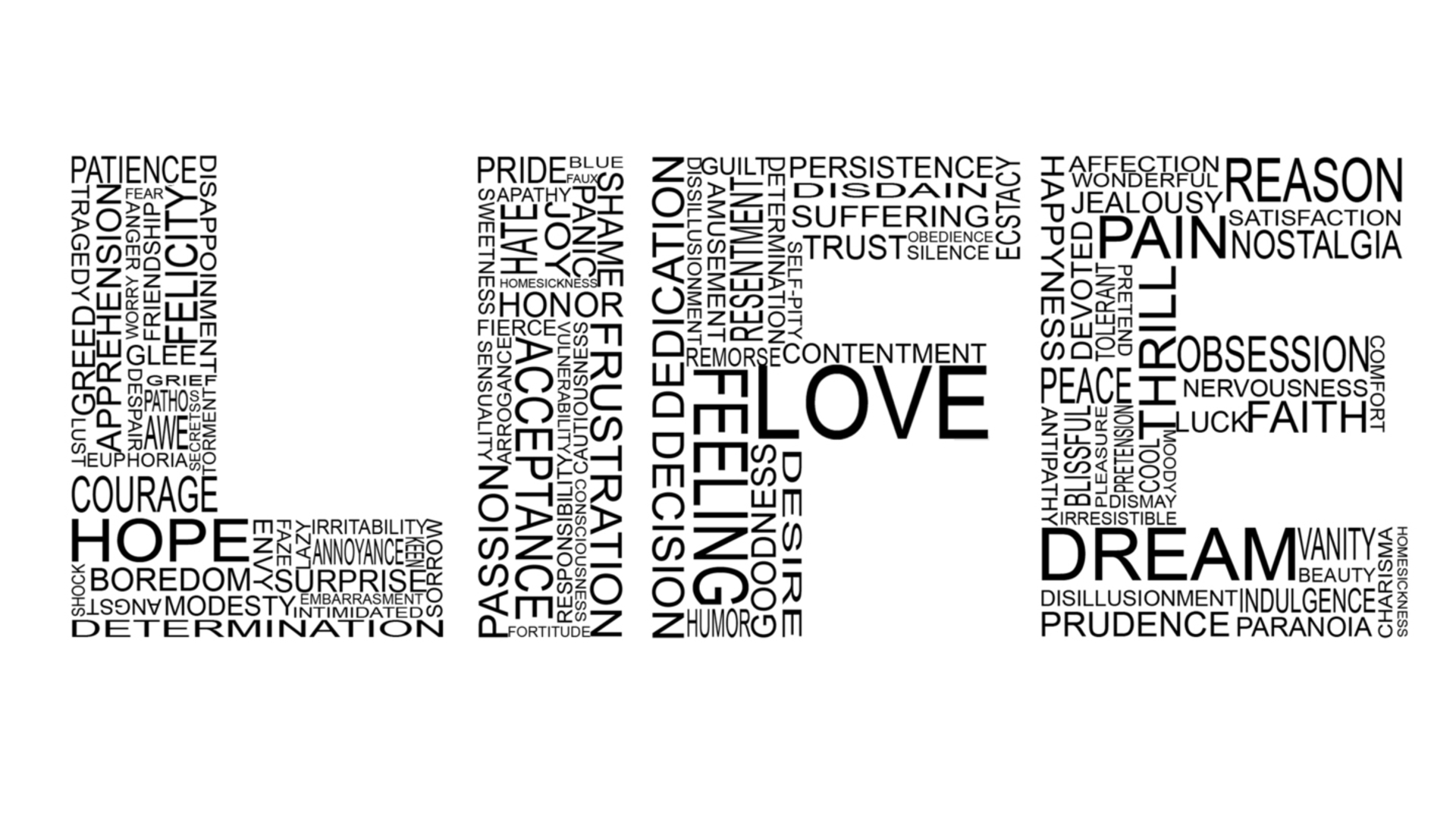 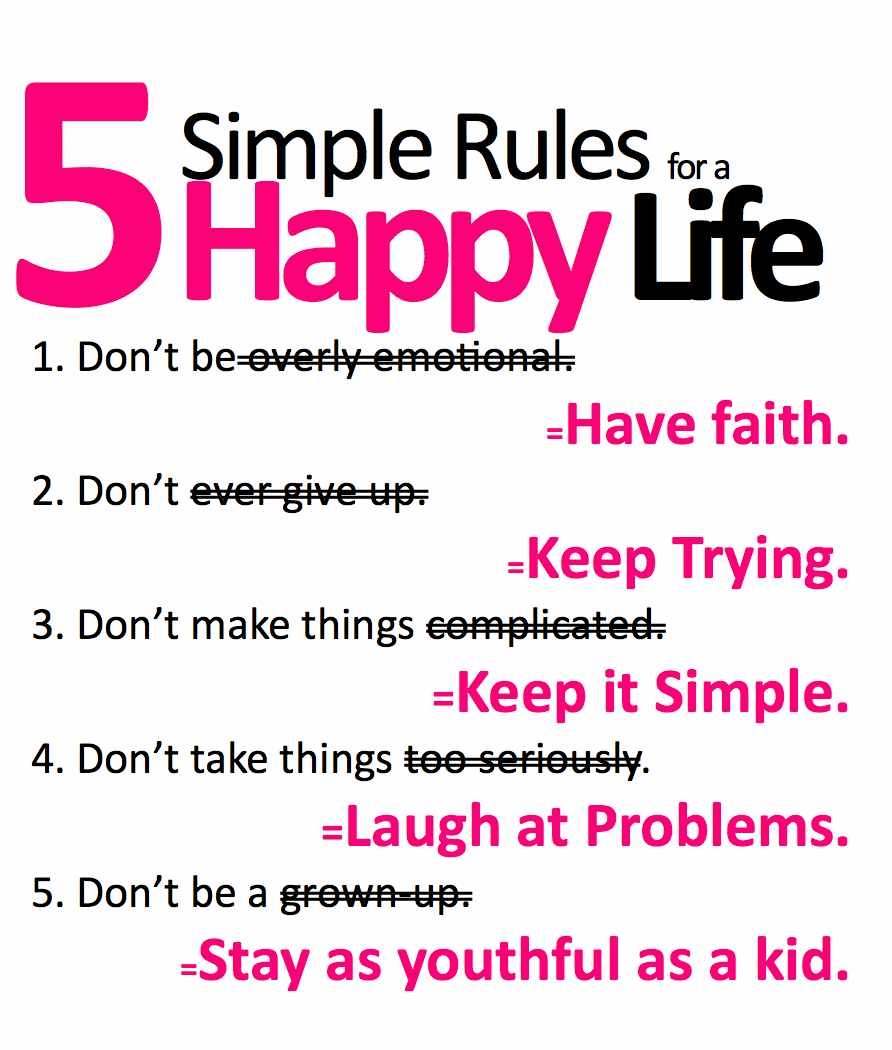 Friends in my life
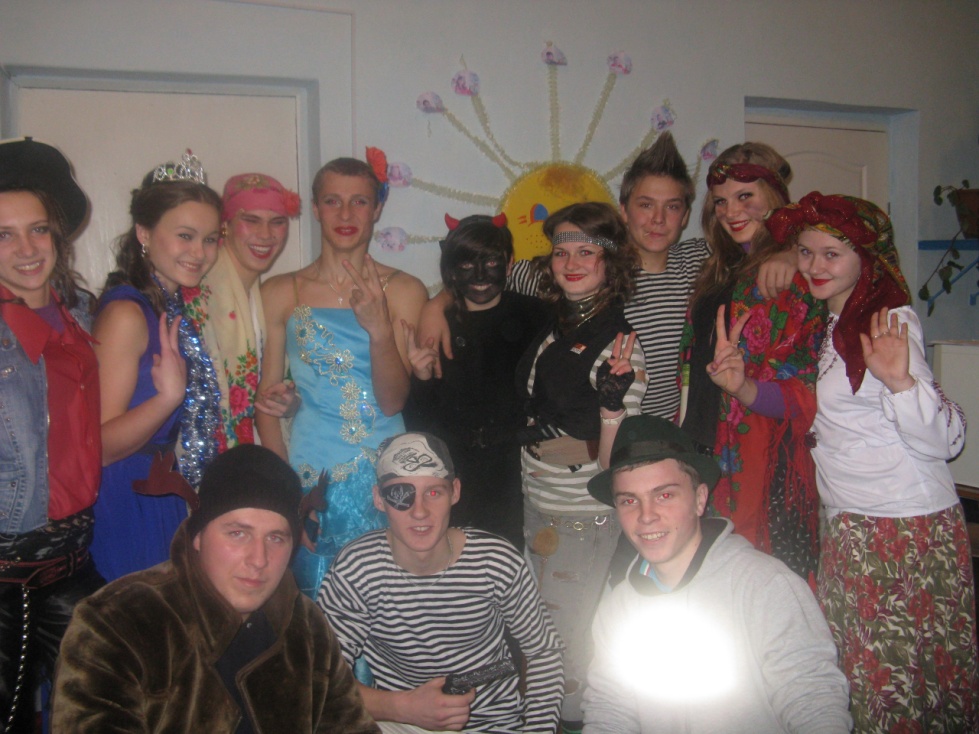 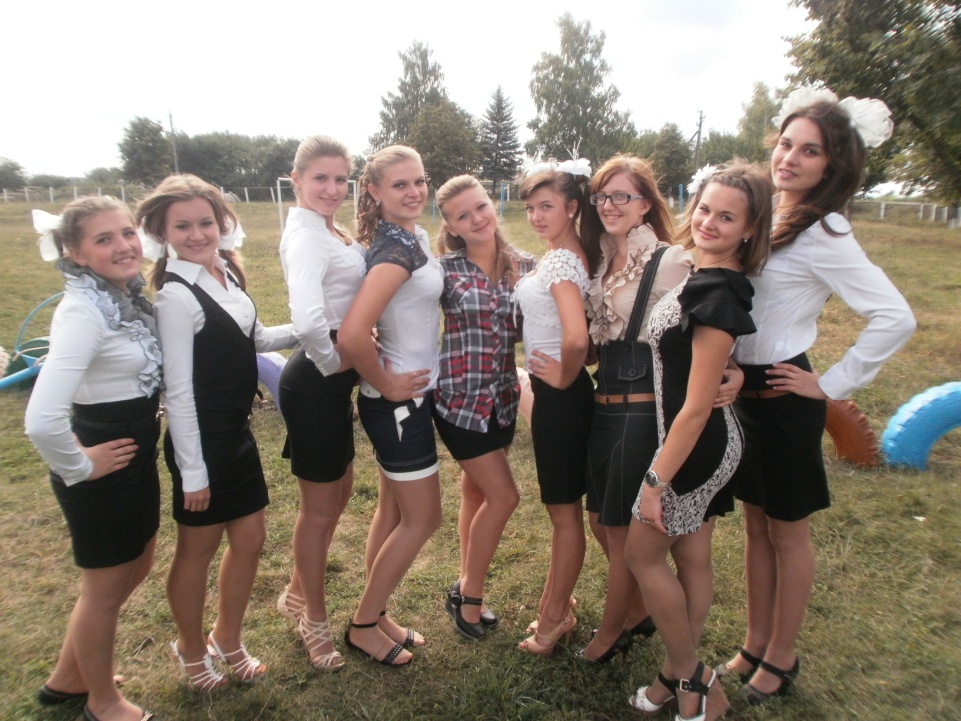 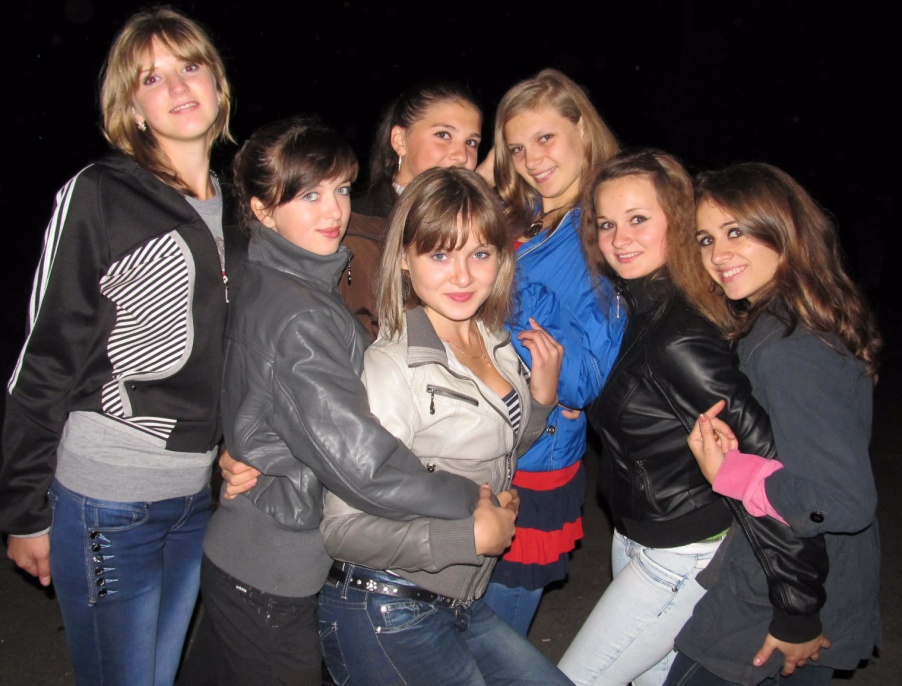 I spend with my friends a lot of time. We often have a rest together. They became part of my life. I cannot imagine my life without them.
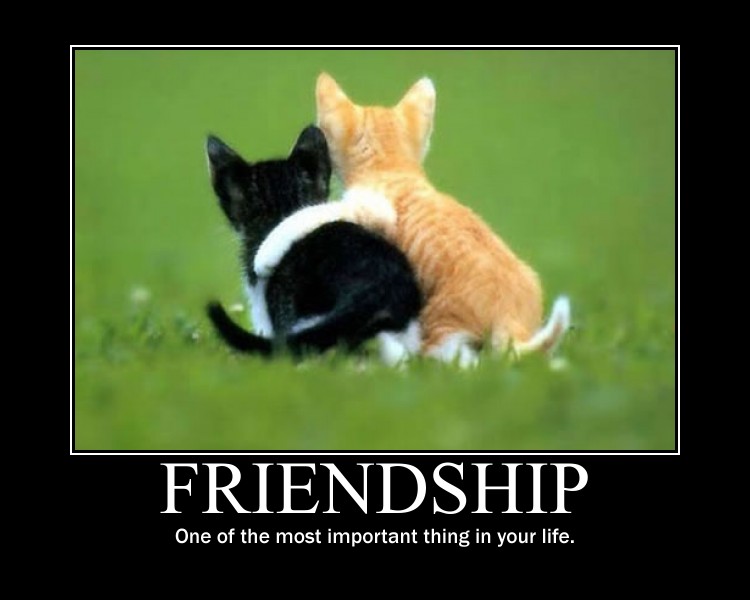 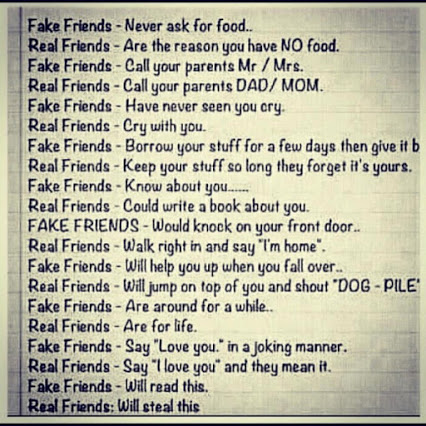 Family in my life
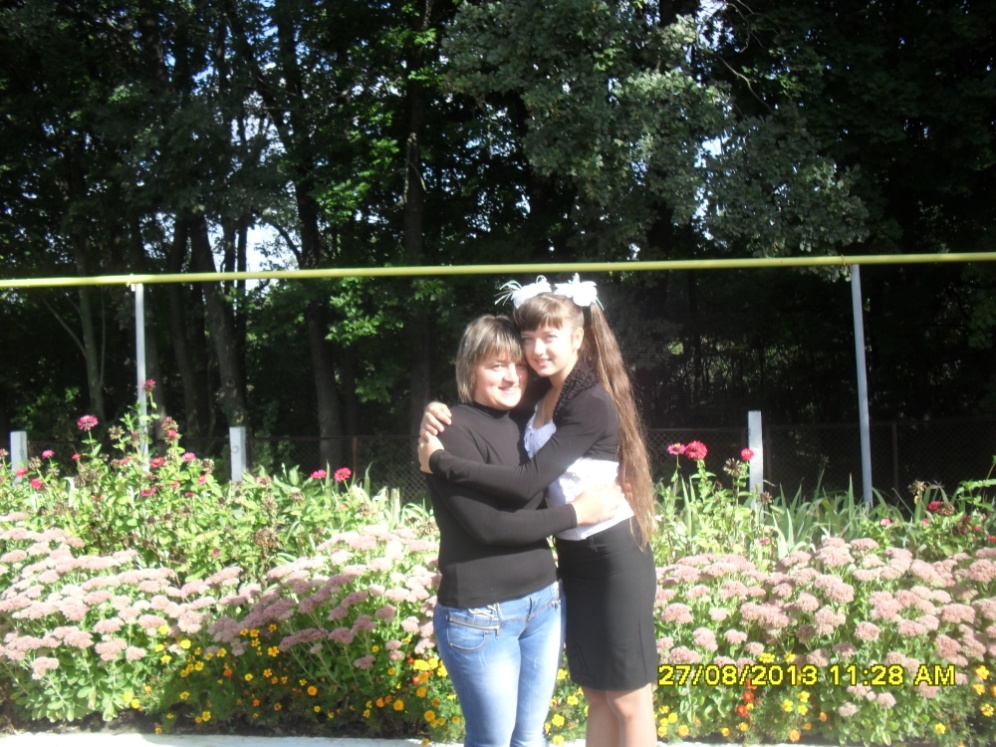 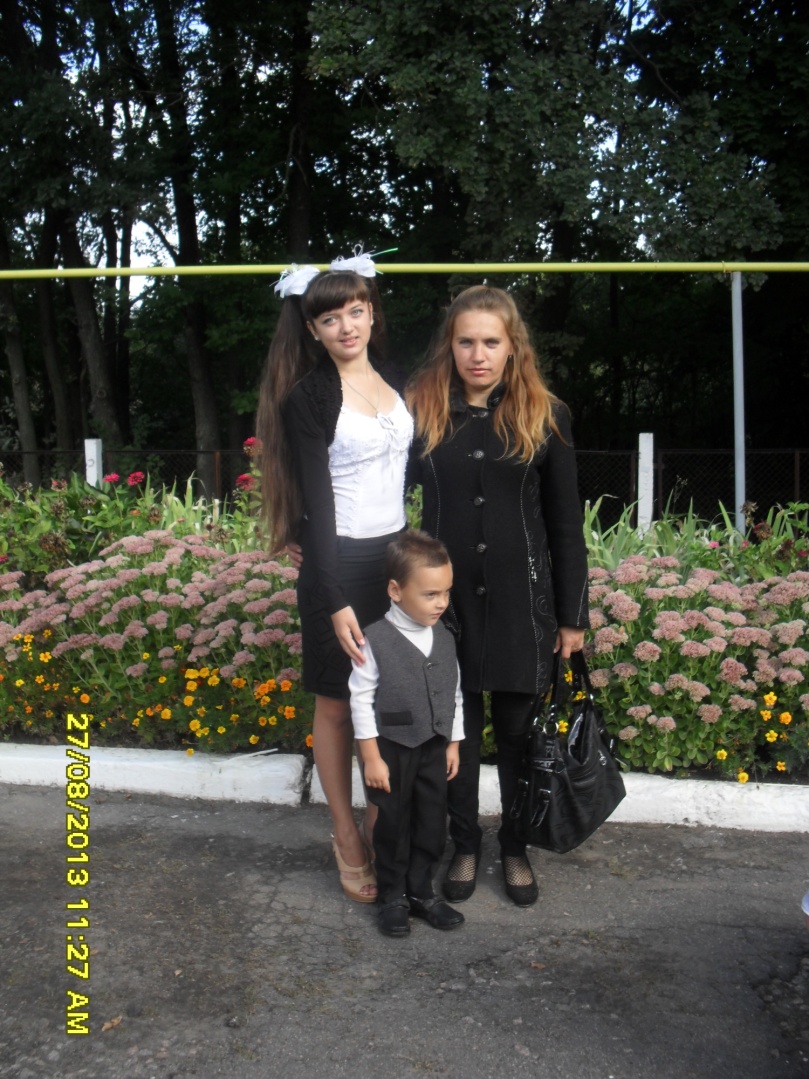 My family is not large.  I live with my mom. She raised me. I must love and respect her because it is my the most valuable treasure.
“You don`t choose your family. They are God`s gift to you, as you are to them.”
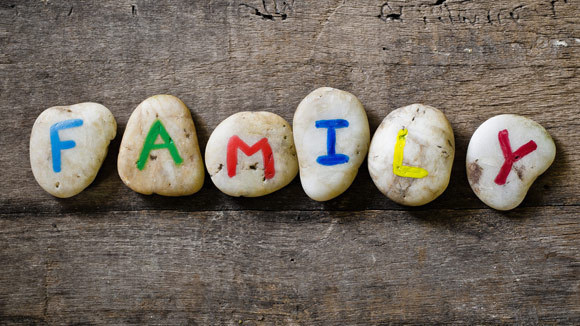 About family…
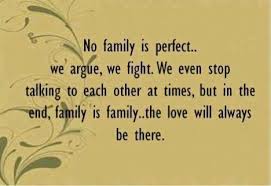 Hobby in my life
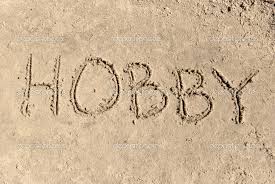 I pay a lot of attention to my Hobby. I go in for sport, play various sport games, and also I like to dance and listen music.
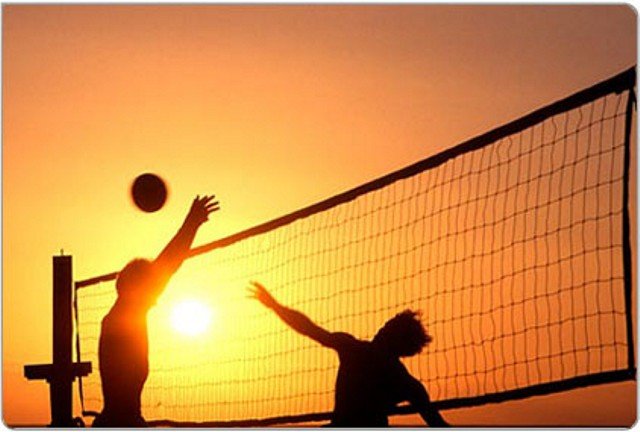 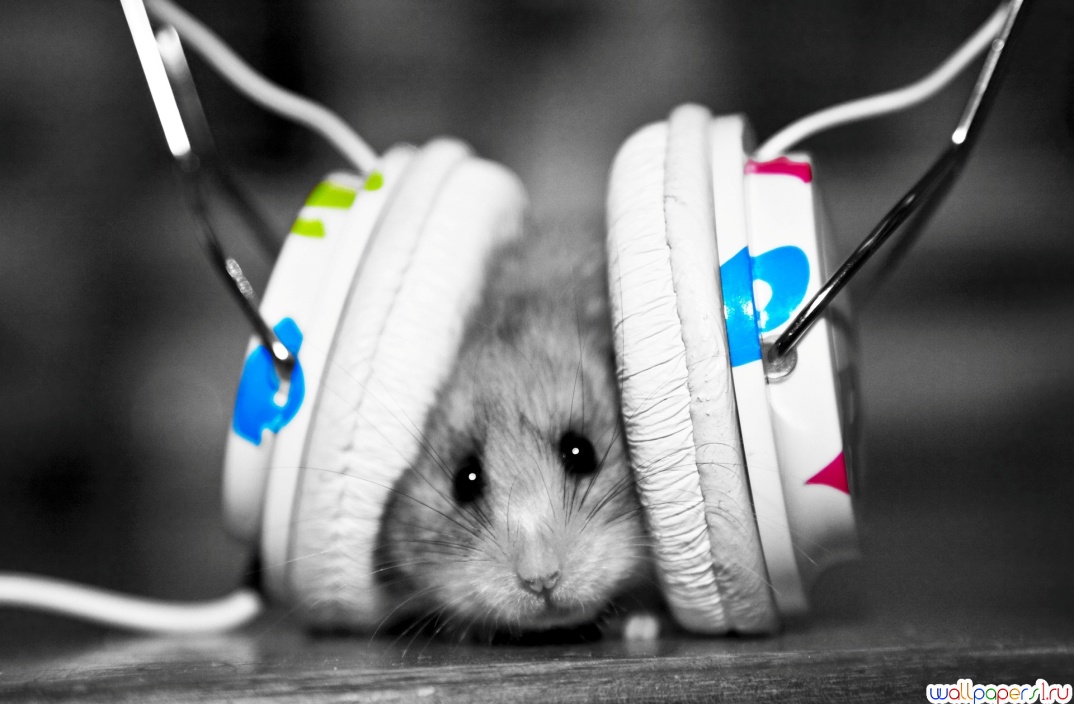 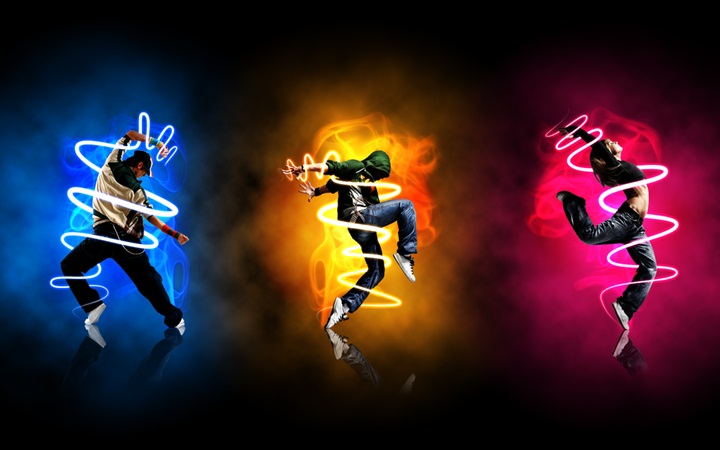 Education in my life
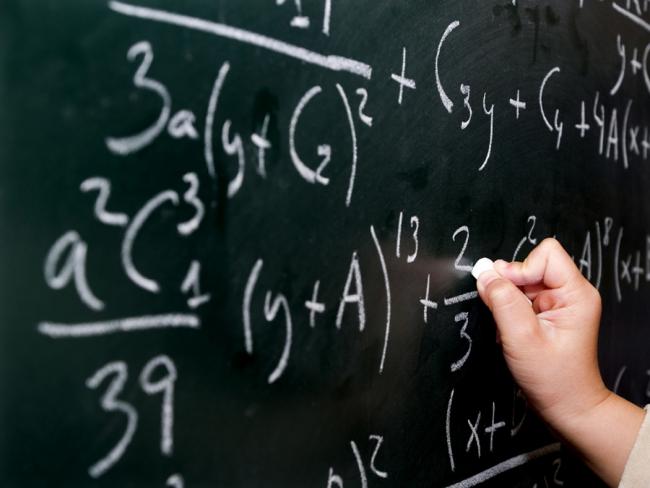 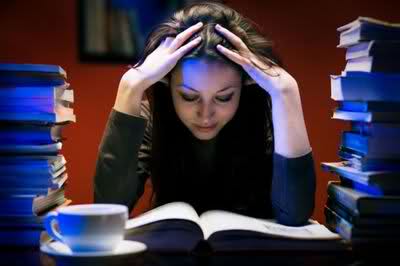 Education take the main part of my day. In school I have 8 lessons each day. Then all evening I am doing homework.
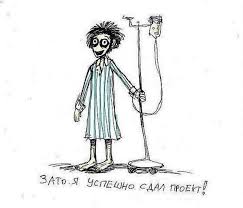 but I made a successful project.
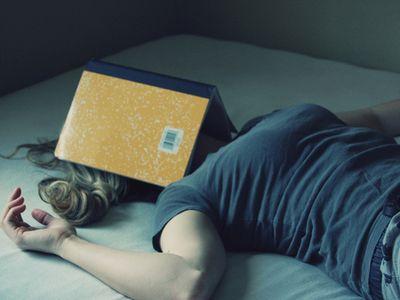 So I look like when I will finish all the lessons.
I value every moment in my life, because life is one for us and we should live it not in vain.
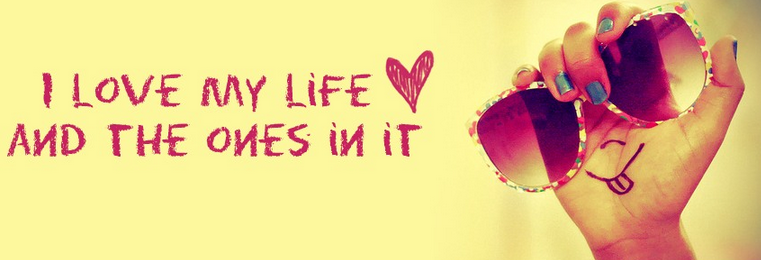 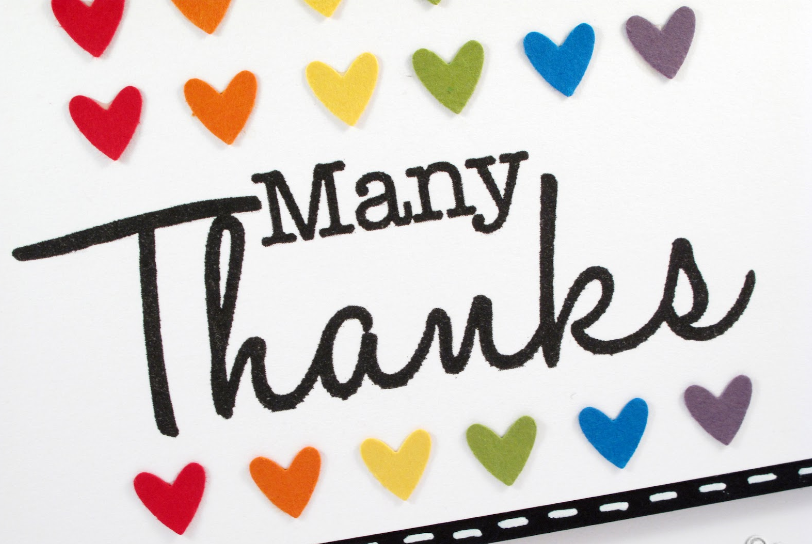